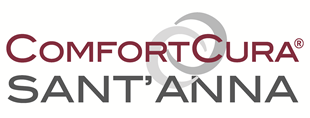 FESTA DELLE FRAGOLE
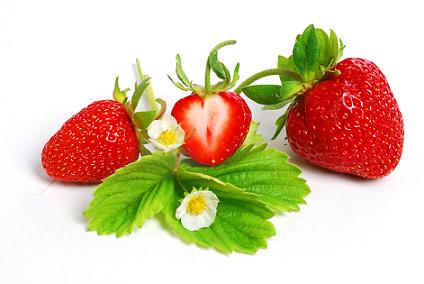 Sulla magnifica terrazza 
del II° piano 
Vi aspettano divertimento, 
le musiche di Paolo & Marina e tantissime FRAGOLE!!!

13 APRILE 2017
ORE 15,30
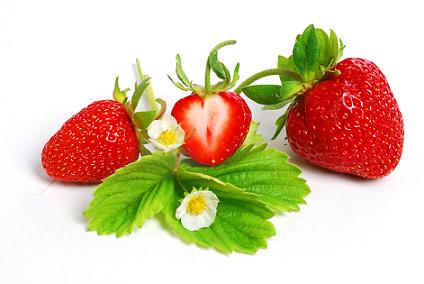 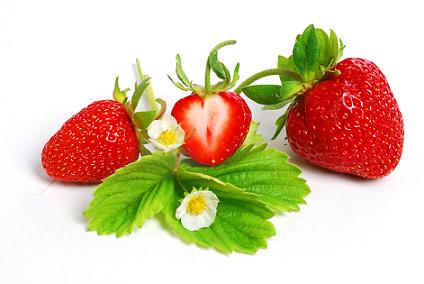 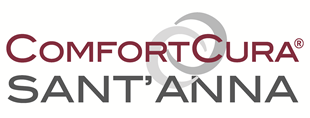 BUONA PASQUA!!!
16 Aprile 2017

Ospiti, famigliari e amici…
Per festeggiare Tutti insieme!!!
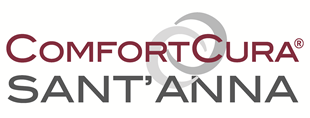 25 APRILE 1945FESTA DELLA LIBERAZIONERacconti, dibatti e visione di un film a temaSalone del III° piano - ore 15,30«La storia siamo Noi…»
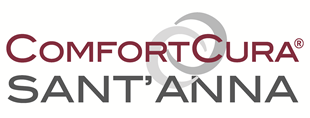 27 APRILE  ore 15,30LA TERRAZZA DEL II° PIANOVI ASPETTA PER CONDIVIDERE LA TORTA CON I VOSTRI CARI …MA CI SAREMO ANCHE NOI!!!!Musica e divertimento a cura di «Mino e la sua Band»
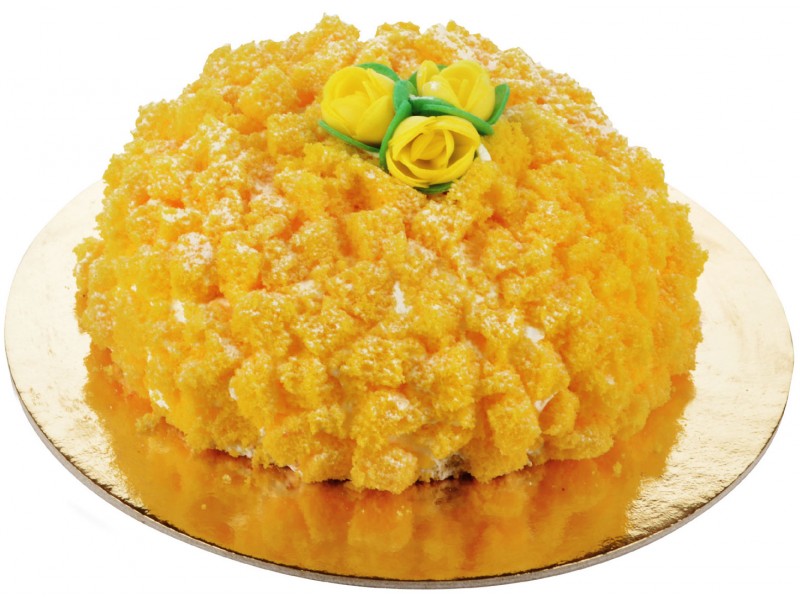